«Моя математика» 1 класс
Тема урока: «Число пять. Цифра 5»
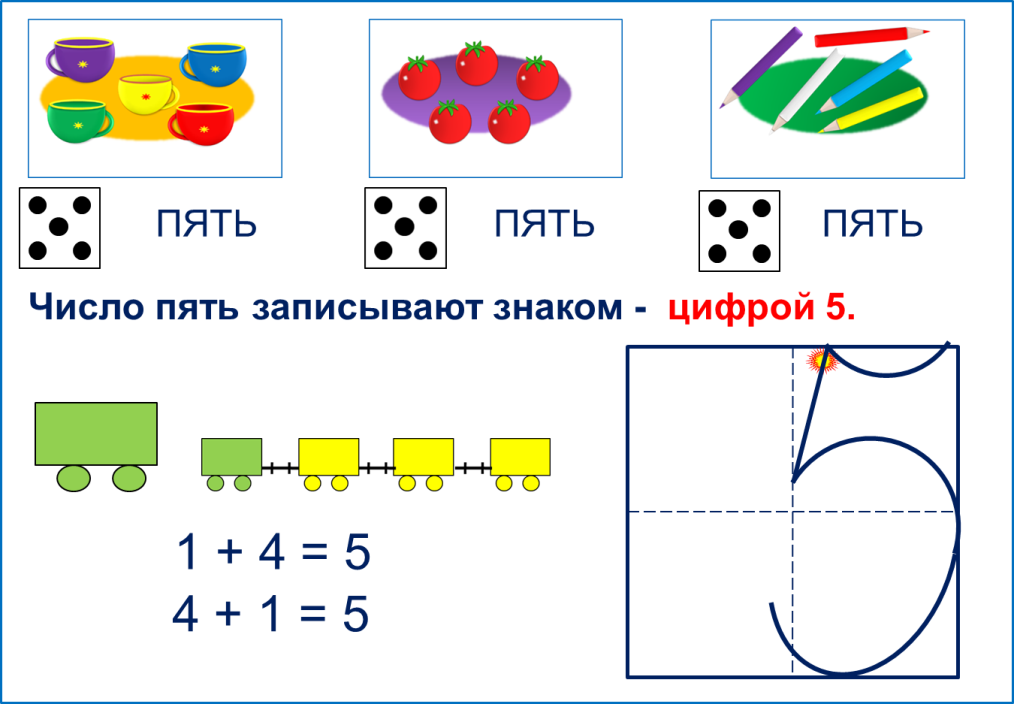 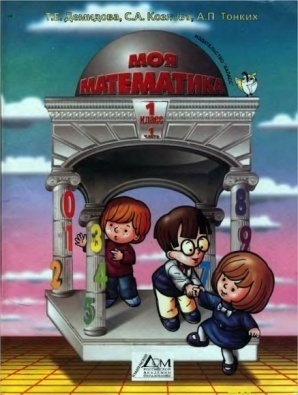 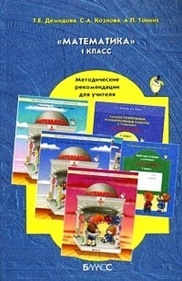 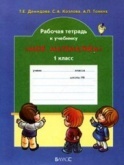 Советы учителю.
Презентация к уроку составлена на основе заданий, расположенных в учебнике. Рекомендую открыть учебник на странице с данным уроком, прочитать задания и просмотреть их в данной презентации в режиме демонстрации.
Внимание!
Некоторые задания можно выполнять интерактивно. Например, продолжить ряд, сравнить или вставить пропущенные числа.  Для этого презентацию надо перевести в режим редактирования.
Число пять. Цифра 5
МАТЕМАТИКА
Задание из «Методических рекомендаций».
Счет по числовому отрезку
1
2
3
4
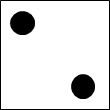 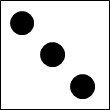 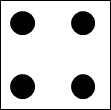 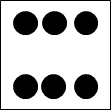 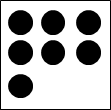 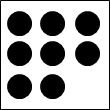 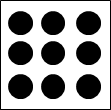 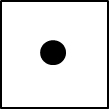 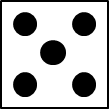 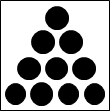 [Speaker Notes: Актуализация знаний  Работа с числовым рядом]
Урок 29. Число пять. Цифра 5
МАТЕМАТИКА
Задание из «Методических рекомендаций».
Установите закономерность и продолжите его вправо и влево на одно число.
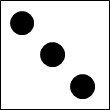 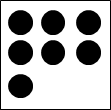 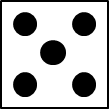 Внимание!
Данное задание можно выполнить интерактивно. Для этого презентацию надо перевести в режим редактирования.
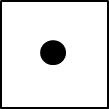 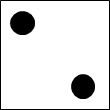 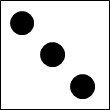 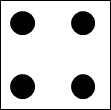 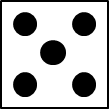 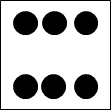 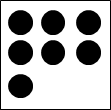 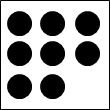 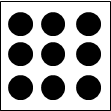 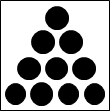 Урок 29. Число пять. Цифра 5
МАТЕМАТИКА
Задание из «Методических рекомендаций».
Установите закономерность и продолжите его вправо и влево на одно число.
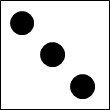 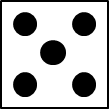 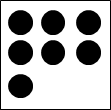 ПРОВЕРЬ!
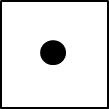 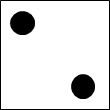 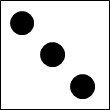 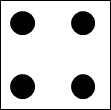 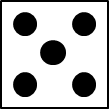 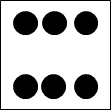 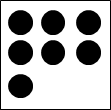 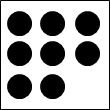 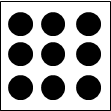 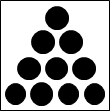 Урок 29. Число пять. Цифра 5
МАТЕМАТИКА
Задание из «Методических рекомендаций».
Назови число, которое может  быть суммой двух других чисел.
Внимание!
Данное задание можно выполнить интерактивно. 
Для этого презентацию надо перевести в режим редактирования.
1
1
1
2
2
2
3
3
3
4
4
4
[Speaker Notes: Актуализация знаний  Работа с числовым рядом]
Урок 29. Число пять. Цифра 5
МАТЕМАТИКА
Задание из «Методических рекомендаций».
Назови число, которое может  быть суммой двух других чисел.
1
1
1
2
2
2
3
3
3
4
4
4
ПРОВЕРЬ!
[Speaker Notes: Актуализация знаний  Работа с числовым рядом]
Урок 29. Число пять. Цифра 5
МАТЕМАТИКА
Задание из «Методических рекомендаций».
Назови число, которое может  быть суммой двух других чисел.
4
1
3
1
1
1
2
2
2
3
3
3
4
4
4
ПРОВЕРЬ!
[Speaker Notes: Актуализация знаний  Работа с числовым рядом]
Урок 29. Число пять. Цифра 5
МАТЕМАТИКА
1.Помоги Пете ответить на вопросы.
Сколько вагонов было?
Сколько стало?
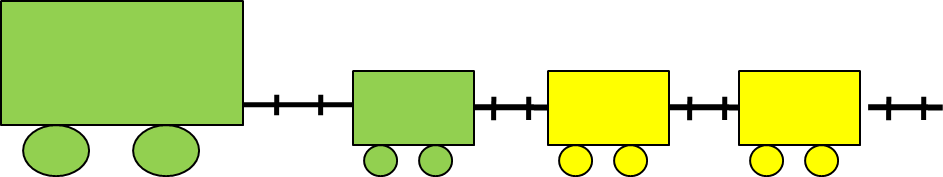 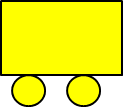 5
4
4 +
Составьте выражение к рисунку:
Внимание!
Данное задание можно выполнять интерактивно.  Во время демонстрации навести курсор на  нужную карточку до появления ладошки. Кликнуть!
1
2
3
4
Урок 29. Число пять. Цифра 5
МАТЕМАТИКА
2. Сколько точек надо нарисовать Пете на последней карточке?
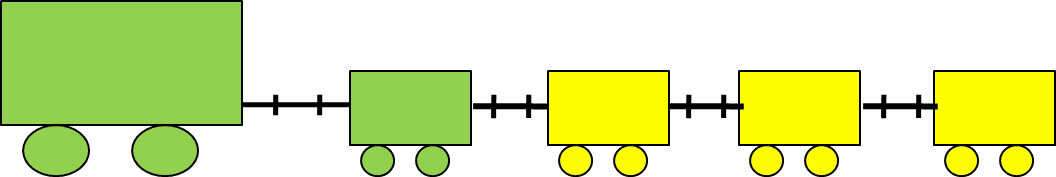 Внимание!
Данное задание можно выполнить интерактивно. 
Для этого презентацию надо перевести в режим редактирования.
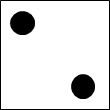 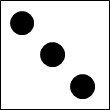 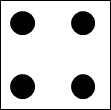 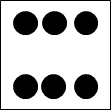 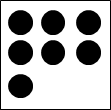 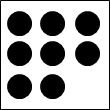 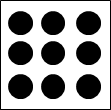 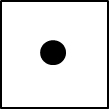 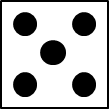 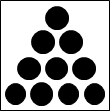 Урок 29. Число пять. Цифра 5
МАТЕМАТИКА
2. Сколько точек надо нарисовать Пете на последней карточке?
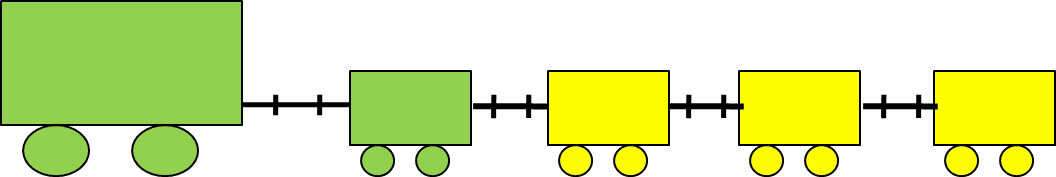 ПРОВЕРЬ!
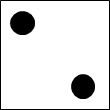 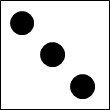 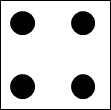 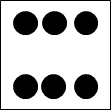 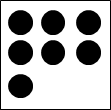 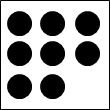 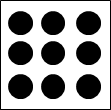 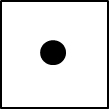 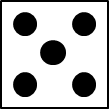 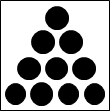 Урок 29. Число пять. Цифра 5
МАТЕМАТИКА
3. Назови число предметов на каждой карточке.
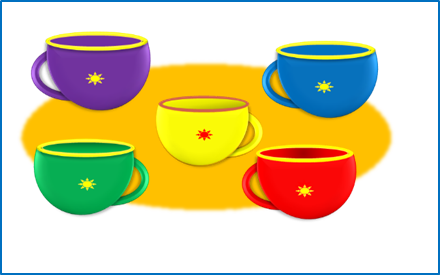 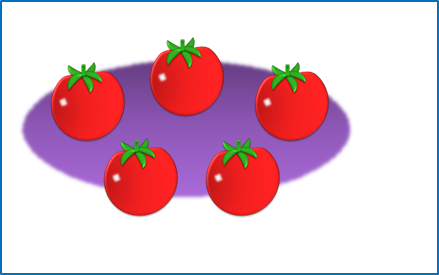 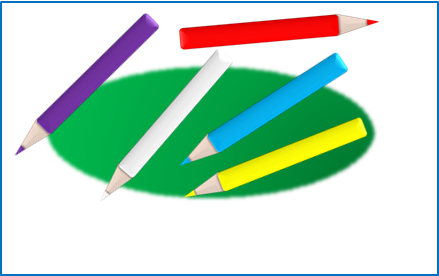 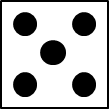 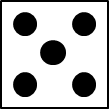 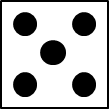 ПЯТЬ
ПЯТЬ
ПЯТЬ
Число пять записывают знаком -  цифрой 5.
Урок 29. Число пять. Цифра 5
МАТЕМАТИКА
5. Какие равенства можно записать к рисункам?
Вправо  - плюс
+1
1
2
3
4
Внимание!
Данное задание можно выполнить интерактивно. 
Для этого презентацию надо перевести в режим редактирования
1
2
3
4
5
+
-
=
Число пять. Цифра 5
МАТЕМАТИКА
5. Какие равенства можно записать к рисункам?
Вправо  - плюс
+1
5
1
2
3
4
ПРОВЕРЬ!
1
2
3
4
5
+
-
=
Урок 29. Число пять. Цифра 5
МАТЕМАТИКА
5. Какие равенства можно записать к рисункам?
Влево  - минус
-1
1
2
3
5
Внимание!
Данное задание можно выполнить интерактивно. 
Для этого презентацию надо перевести в режим редактирования
1
2
3
4
5
+
-
=
Урок 29. Число пять. Цифра 5
МАТЕМАТИКА
5. Какие равенства можно записать к рисункам?
Влево  - минус
-1
1
2
3
5
4
ПРОВЕРЬ!
1
2
3
4
5
+
-
=
. Число пять. Цифра 5
МАТЕМАТИКА
6. Какие четыре равенства можно записать к рисунку ?
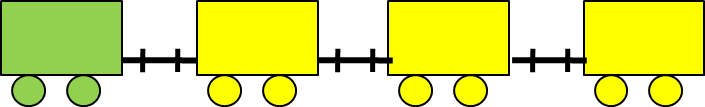 П.
1 + 4 = 5
4 + 1 = 5
5  - 1 = 4
Урок 29. Число пять. Цифра 5
МАТЕМАТИКА
6. Какие четыре равенства можно записать к рисунку ?
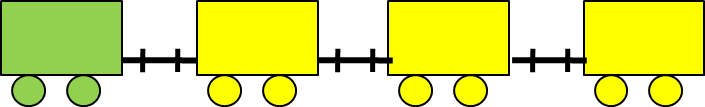 П.
1 + 4 = 5
4 + 1 = 5
5  - 1 = 4
5  - 4 = 1
. Число пять. Цифра 5
МАТЕМАТИКА
6. Какие четыре равенства можно записать к рисунку ?
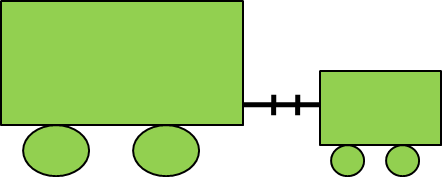 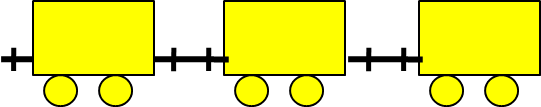 В.
2 + 3 = 5
3 + 2 = 5
5  - 2 = 3
Урок 29. Число пять. Цифра 5
МАТЕМАТИКА
6. Какие четыре равенства можно записать к рисунку ?
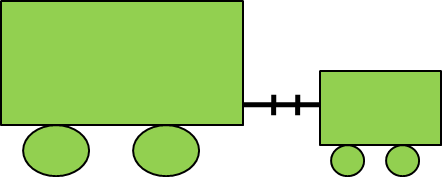 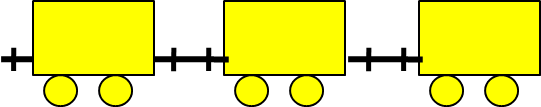 В.
2 + 3 = 5
3 + 2 = 5
5  - 2 = 3
5  - 3 = 2
. Число пять. Цифра 5
МАТЕМАТИКА
6. Какие четыре равенства можно записать к рисунку ?
 Расскажите о числе 5.
5
5
5
5
4
1
2
3
Внимание!
Данное задание можно выполнить интерактивно. 
Для этого презентацию надо перевести в режим редактирования
1
1
2
2
3
3
4
4
5
5
Урок 29. Число пять. Цифра 5
МАТЕМАТИКА
6. Какие четыре равенства можно записать к рисунку ?
 Расскажите о числе 5.
5
5
5
5
4
1
2
3
ПРОВЕРЬ!
1
1
2
2
3
3
4
4
5
5
. Число пять. Цифра 5
МАТЕМАТИКА
7. Преврати записи Кати в  верные равенства. Запиши в «окошках » знаки действий  (+, - ).
+  4 = 5

5 -   4 = 1
3 +  2 = 5

5  -  3 = 2
4 +  1 = 5

5  -  1 = 4
Внимание!
Данное задание можно выполнить интерактивно. 
Для этого презентацию надо перевести в режим редактирования
-
+
-
-
+
+
-
+
Урок 29. Число пять. Цифра 5
МАТЕМАТИКА
7. Преврати записи Кати в  верные равенства. Запиши в «окошках » знаки действий  (+, - ).
+  4 = 5

5 -   4 = 1
3 +  2 = 5

5  -  3 = 2
4 +  1 = 5

5  -  1 = 4
ПРОВЕРЬ!
-
+
-
-
+
+
-
+
МАТЕМАТИКА
Спасибо!